Vegetation zones
Κοσμά Γεωργία, 2014
1
Vegetation mainly depends on a) the latitude of a region and b) the local conditions, namely wind, moisture, rain etc. Latitude determines the temperature and the altitude of the region.
Κοσμά Γεωργία, 2014
2
Flora and vegetation influence the fauna of a region, that is the animals that live there in a specific time period.
Κοσμά Γεωργία, 2014
3
Why does the fauna of a region directly depend on its flora? Animals depend on plants. All living things depend on non living things. BUT: Living things depend on each other, too. Plants and animals also depend on each other for their survival.
Κοσμά Γεωργία, 2014
4
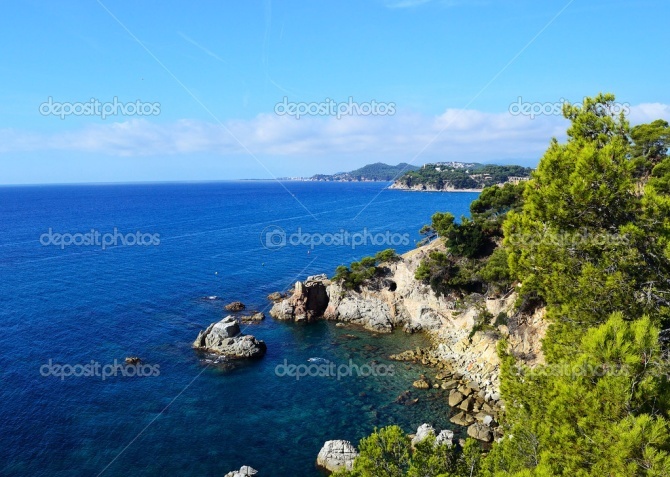 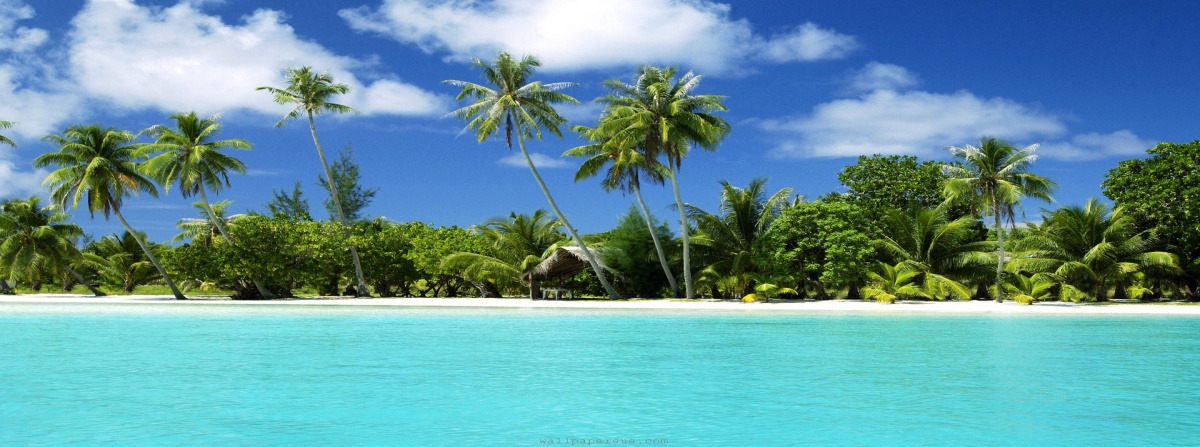 Name the landscapes
Κοσμά Γεωργία, 2014
5
Climate zones
Κοσμά Γεωργία, 2014
6
Κοσμά Γεωργία, 2014
7
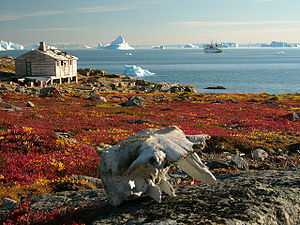 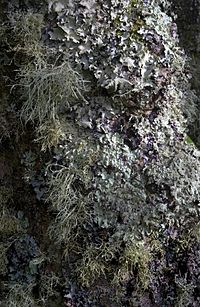 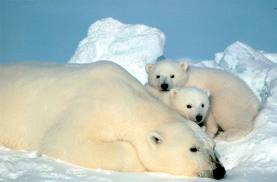 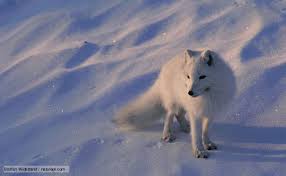 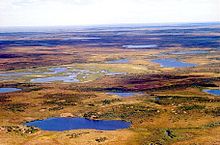 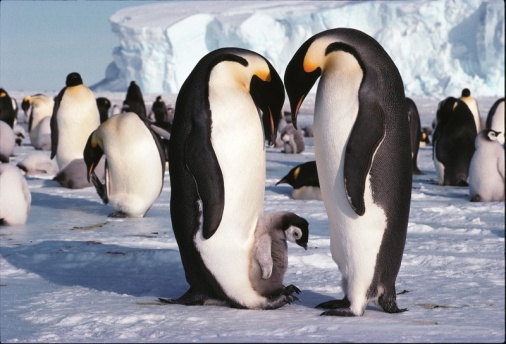 POLAR ZONE
Κοσμά Γεωργία, 2014
8
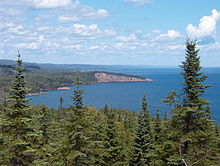 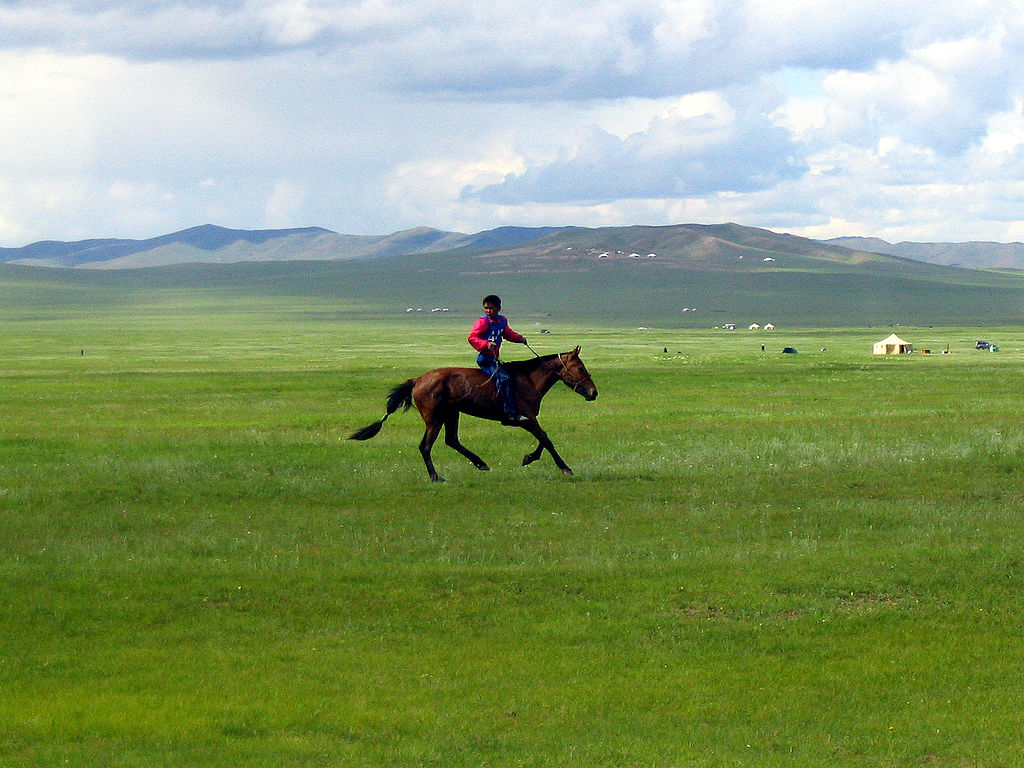 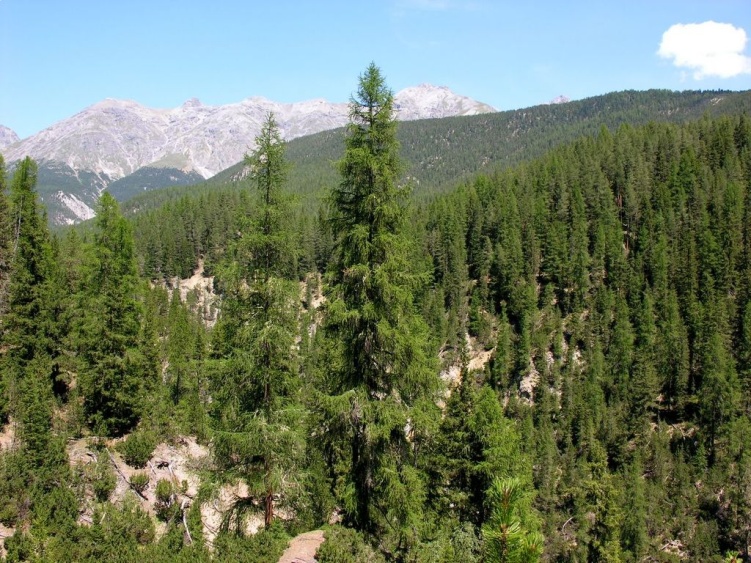 TEMPERATE ZONE
Κοσμά Γεωργία, 2014
9
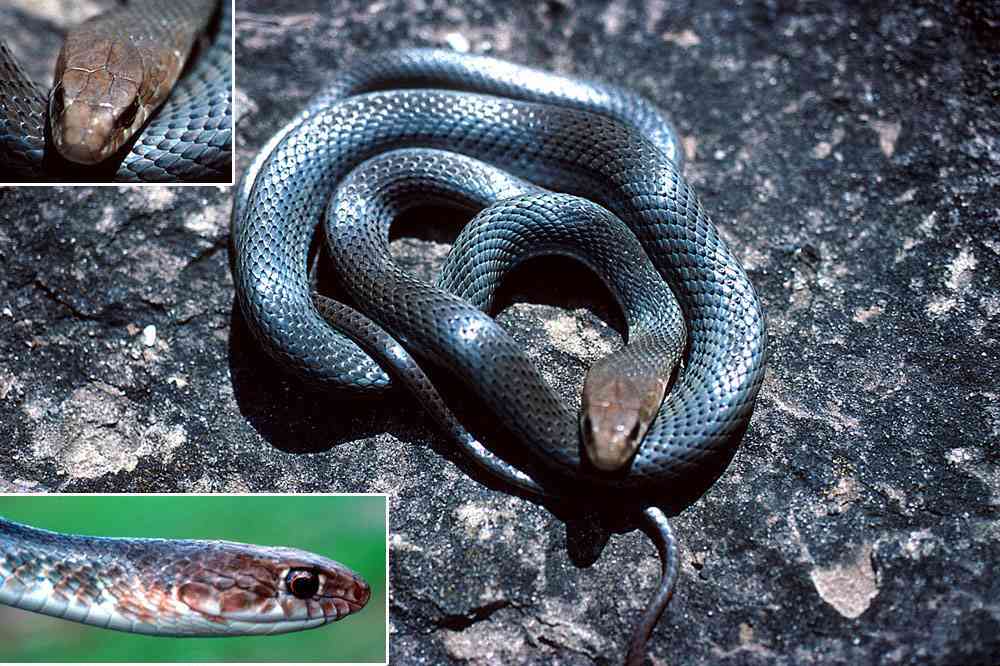 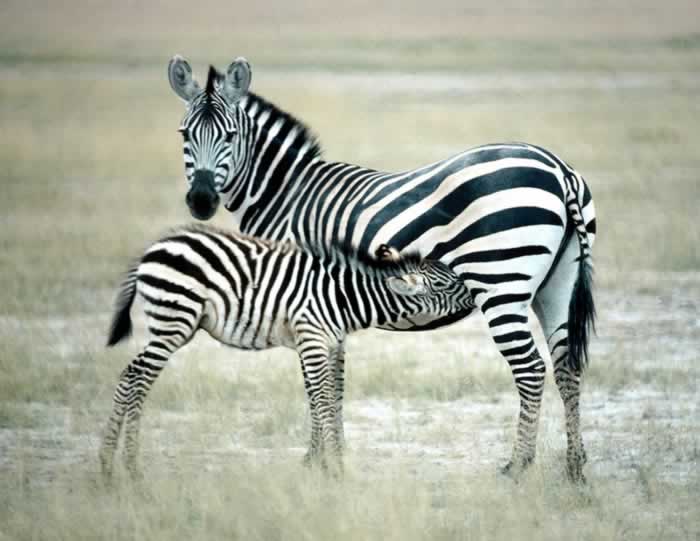 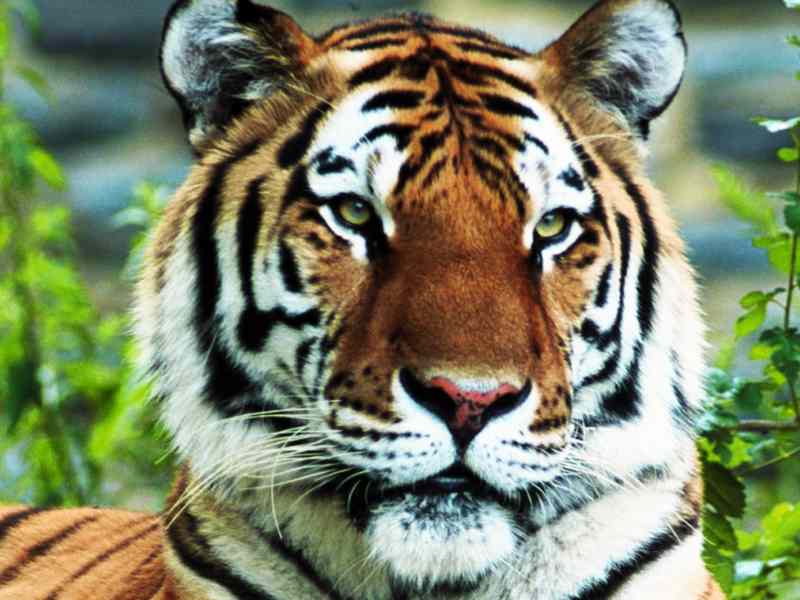 TROPICAL ZONE
Κοσμά Γεωργία, 2014
10
Geographic glossary
Vegetation: how plants grow in a region /βλάστηση/
Moss: small, flowerless plants that grow in dense (πυκνός) green clumps (συστάδα) in damp (υγρός) or shady (σκιερός) locations /βρύα/
Lichen: tiny leafless branching shrub (θάμνος) /λειχήνες/
Fauna: the animal life of a region /πανίδα/ 
Flora: the plant life occurring in a particular region or time /χλωρίδα/
Plant formations: type of vegetation characteristic of a region /φυτική διάπλαση/
Κοσμά Γεωργία, 2014
11